Mgr.Michal Vičar
Emoce
Emoce
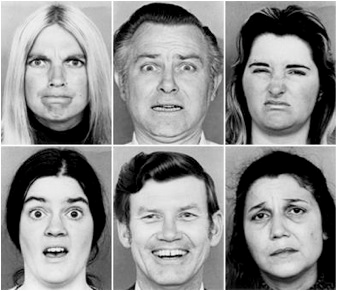 Emoce
Komplexní psychické jevy.
Subjektivní, prožívání
vznikly jako evaluační systém, který měl usnadnit adekvátní reakci na významné podněty z vnějšího a vnitřního prostředí
Starší než rozumové jednání, V limbickém systému
Přenosné
Základní (hněv, smutek, radost, odpor, překvapení, strach)
Ve všech kulturách se projevují podobně
Složité (naděje, zoufalství, láska, důvěra…)
subjektivita – 
předmětnost 
Aktuálnost 
polarita  x ambivalentnost
vliv na paměť 
Intenzita
Délka trvání
EI - Aspekty
Empatie – schopnost vcítit se do kůže jiného člověka
 emoční podpora x distancovanost
Měření EI
Snaha vytvořit emoční kvocient (EQ)
Nejznámější testy:  MSCEIT  (Mayers, Salovey) Bar-on
Přes deklarace zatím žádné vědecky obhajitelné výsledky
Problém s tím, co je vlastně správná odpověď
Problém s teoretickým nevymezením pojmů.
Dělení emocí
Nižší – vývojově starší, souvisí s uspokojováním biologických potřeb, prostřednictvím nich reagujeme na změny v prostředí (např. údiv, strach, hněv, radost)
Vyšší – city tzv. společenského vědomí, jsou výsledkem socializace
Dělení vyšších citů
Morální (etické) city – souvisí s hodnotou dobra, vyjadřují hodnocení činů podle morálních hodnot společnosti (např. smysl pro čestné jednání)
Estetické city – prožívání krásy (např. symetrie) člověka povznáší. Je zčásti vrozené, ale musí být také rozvíjeno.
Intelektuální city – hodnota pravdy a poznání (zvídavost a radost z objevování)
Sociální – hodnota vztahů, např. sdílení radosti a smutku s blízkými, láska, úcta, …
Další dělení emocí
Stenické – podněcující, posilující emoce, dodávají energii  a chuť do činnosti, zvyšují sebevědomí a radost ze života
Astenické – oslabující emoce, snižují aktivitu, zvyšují nesamostatnost, závislost, neprůbojnost
Citové projevy
Pocity – jednoduché emocionální jevy (fenomény) – hlad, únava, … Výjimečně mají i širší význam, např. pocity viny.
Nálady – setrvávající (dlouhodobější) emocionální stavy. Chorobné nálady, např. euforie (rozjařenost, stále spokojená nálada), deprese (skleslost), úzkost (napětí, obavy).
Afekty – silné, bouřlivé, krátce probíhající emoce (např. zuřivost). Obecně se vyznačují ztrátou nebo snížením sebekontroly a vysokou intenzitou.
Vášně – silné, dlouhotrvající emocionální stavy (např. sběratelské vášně, milostná vášeň).
Citové poruchy
Citová labilita (nevyrovnanost)
Averze – silný pocit nelibosti
Fobie – úzkostí provázený chorobný strach (např. klaustrofobie – strach z uzavřených prostor)
Citová deprivace (strádání) – málo kladných citových vztahů v raném dětství, chladné chování matky